Diffusive Shock Acceleration Simulations of Radio Relics
Tom Jones


Hyesung Kang (PNU, Korea)
Dongsu Ryu (CNU, Korea)
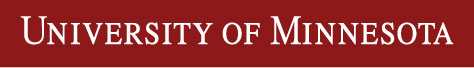 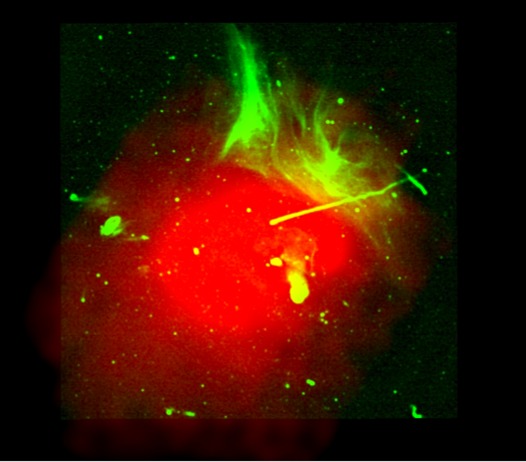 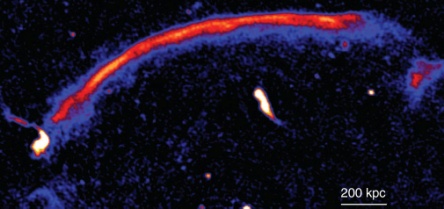 8/30/2012
ICM Theory and Computation: Ann Arbor
1
The Context:
Several dozen (known) diffuse cluster “radio Gischt” or“radio relics”

~ Mpc scale, well outside cluster cores 
Typically large length/width ratio
Integrated radio spectral index  ~ 1  typical  (S ~ - )
Typically highly polarized (several 10s %)
Sometimes paired opposite cluster core
Often indications of ongoing merger 

Generally interpreted as “lit up” merger shocks
    - Diffusive Shock Acceleration (DSA) or reacceleration
In a few cases (e.g., A3667) X-rays reveal shock; M~2 

Such weak shocks are relatively inefficient particle accelerators:
     - Especially for locally injected suprathermal particles 
Radiating electrons have short lifetimes, limiting downstream emissions,
     - Steepening spectra
8/30/2012
ICM Theory and Computation: Ann Arbor
2
Example: A3667
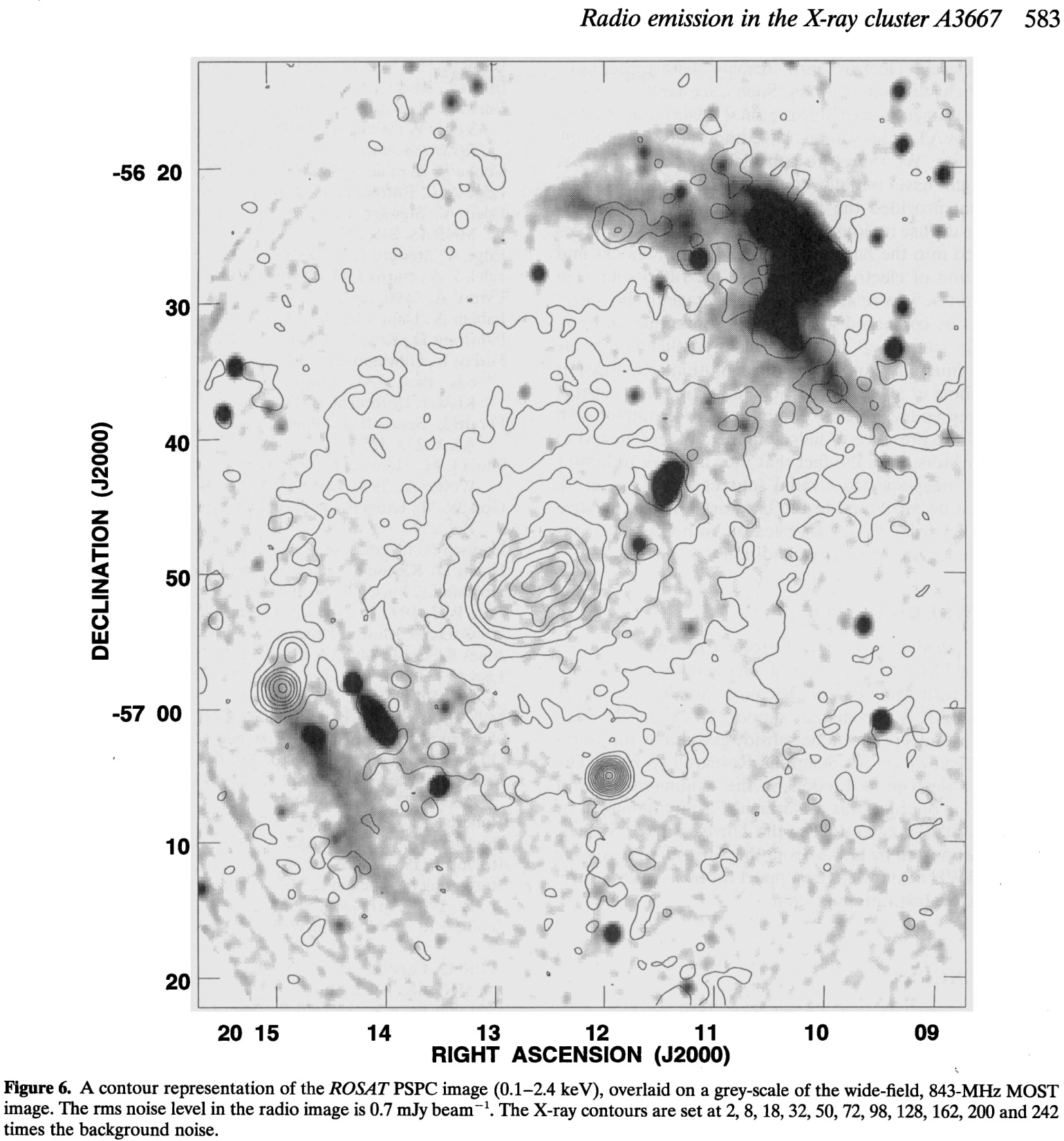 Radio (gray)
ROSAT (contours)
X-ray shock
(next slide)
1 Mpc
Roettgering+ (97)
8/30/2012
ICM Theory and Computation: Ann Arbor
3
A3667
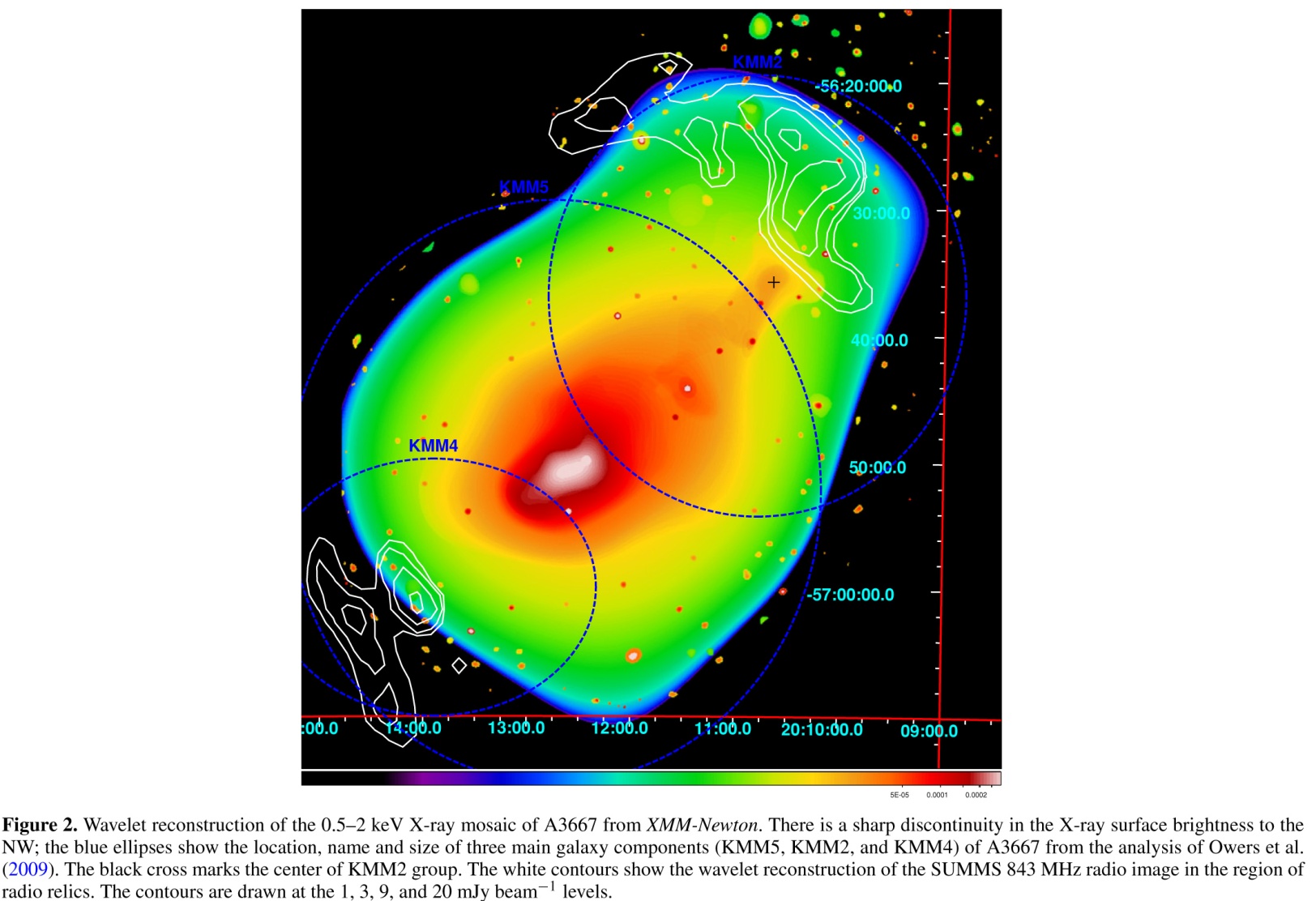 XMM (color)
Radio (contours)
Finoguenov + (10)
X-ray shock

M  1.9
(Akamatsu + (12))
8/30/2012
ICM Theory and Computation: Ann Arbor
4
Example: CIZA J2242.8+53.01 **
             “The Sausage”
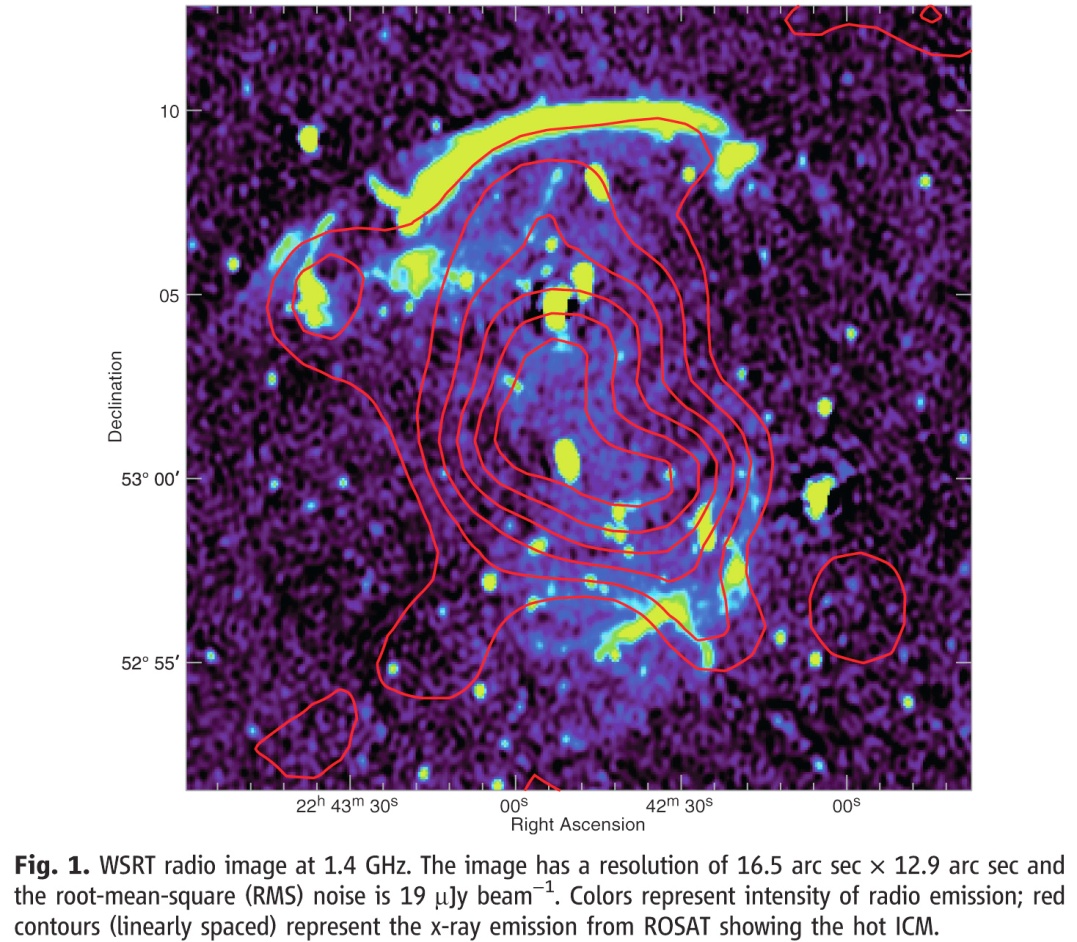 Radio (color)
ROSAT (contours)
1 Mpc
** Modeled
in KRJ 12
Van Weeren + (10)
8/30/2012
ICM Theory and Computation: Ann Arbor
5
CIZA J2242.8+53.01
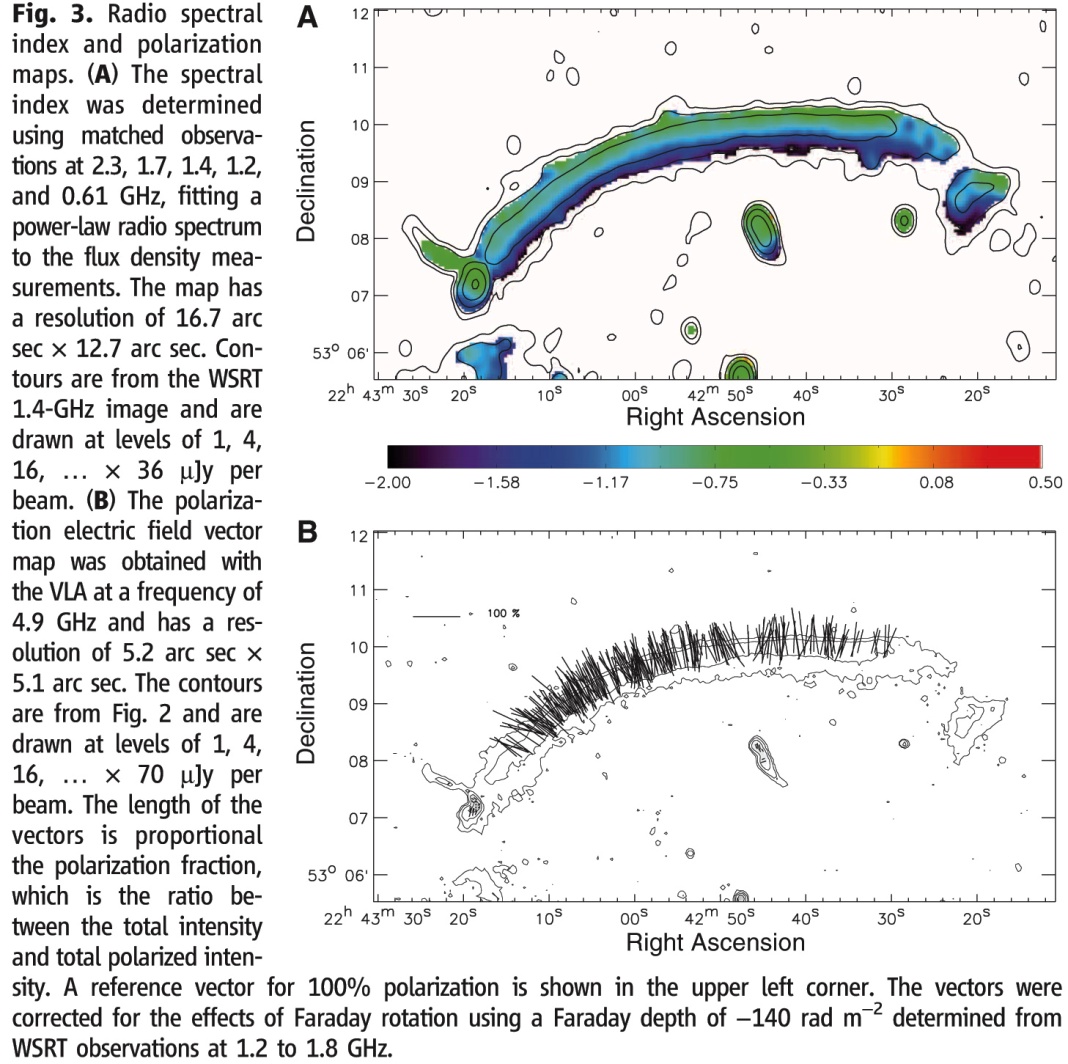 Radio spectral
index map

Integrated
spectral index
=1.08
100 %
Radio polarization
map (E-vector)

Corrected for FR
Van Weeren + (10)
8/30/2012
ICM Theory and Computation: Ann Arbor
6
Example: A2256
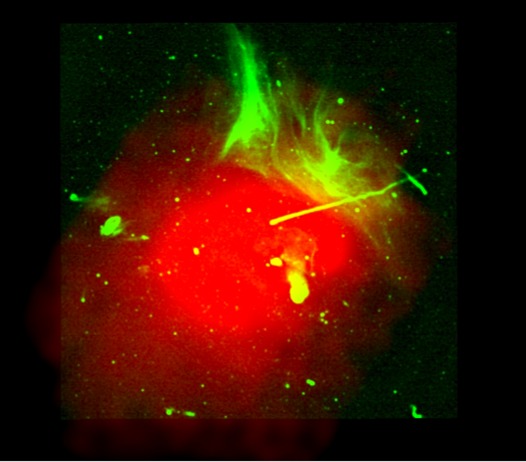 Radio (green)
ROSAT (red)
0.5 Mpc
Rudnick + (P.C.)
8/30/2012
ICM Theory and Computation: Ann Arbor
7
A2256
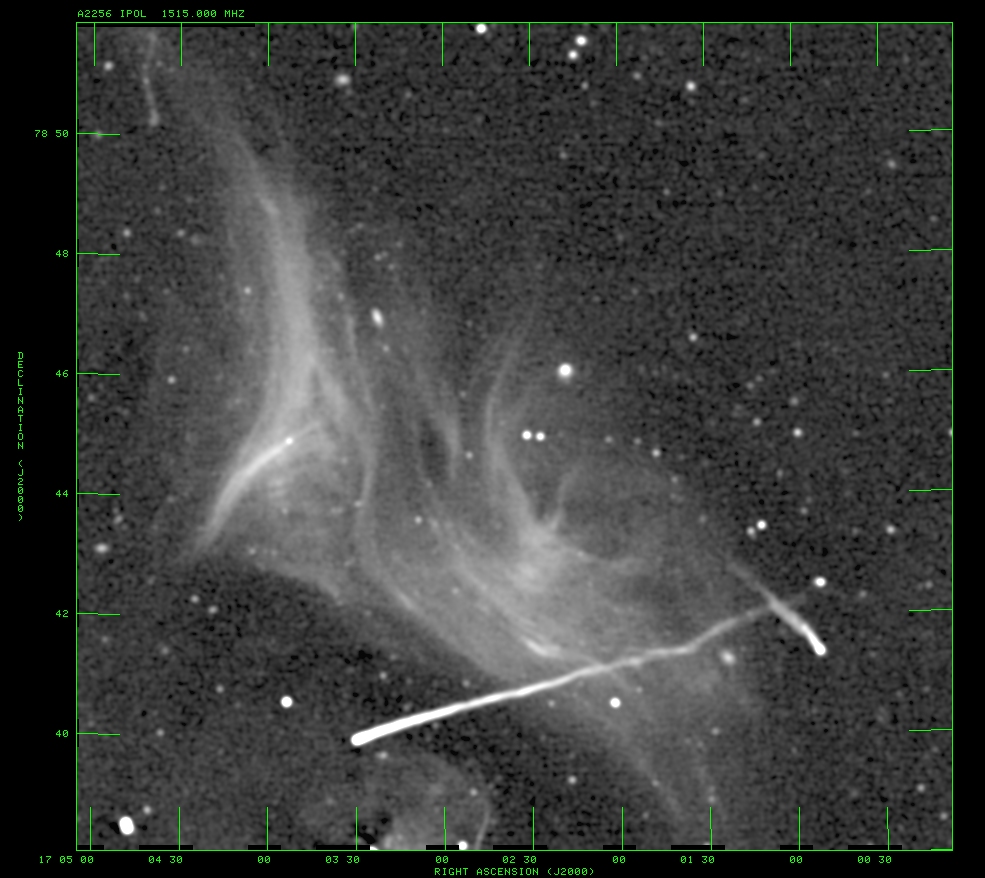 JVLA 20 cm 
5 arcsec resolution
Rudnick + (P.C.)
8/30/2012
ICM Theory and Computation: Ann Arbor
8
A2256
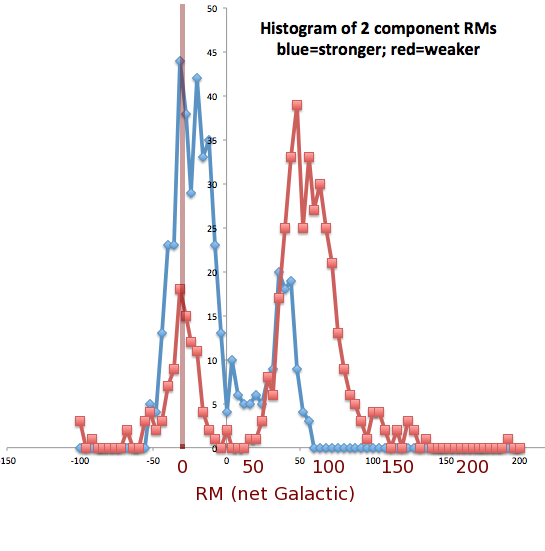 RM  component histogram
corrected for Galaxy
Each LoS through relic
has two RM components
(+ galaxy foreground
subtracted here)
Brighter component  0 rm2
   (no contrib. from cluster)

Fainter component  +50 rm2
    (behind brighter comp.)
Note: all LoS same sign
For ~ 50 kpc path length
ne-3 B,G ~ 1
Rudnick + (P.C.)
8/30/2012
ICM Theory and Computation: Ann Arbor
9
A2256
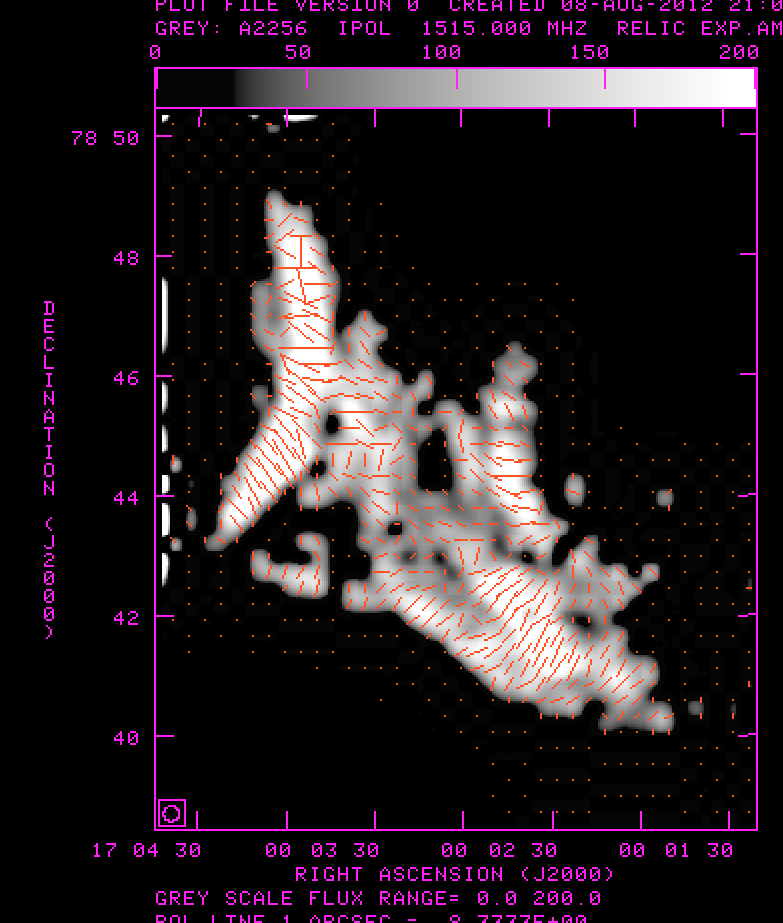 Brighter component
Polarization (E-vector)
Fainter component
has similar distribution
Synchrotron filaments
trace magnetic filaments
Rudnick + (P.C.)
8/30/2012
ICM Theory and Computation: Ann Arbor
10
A2256
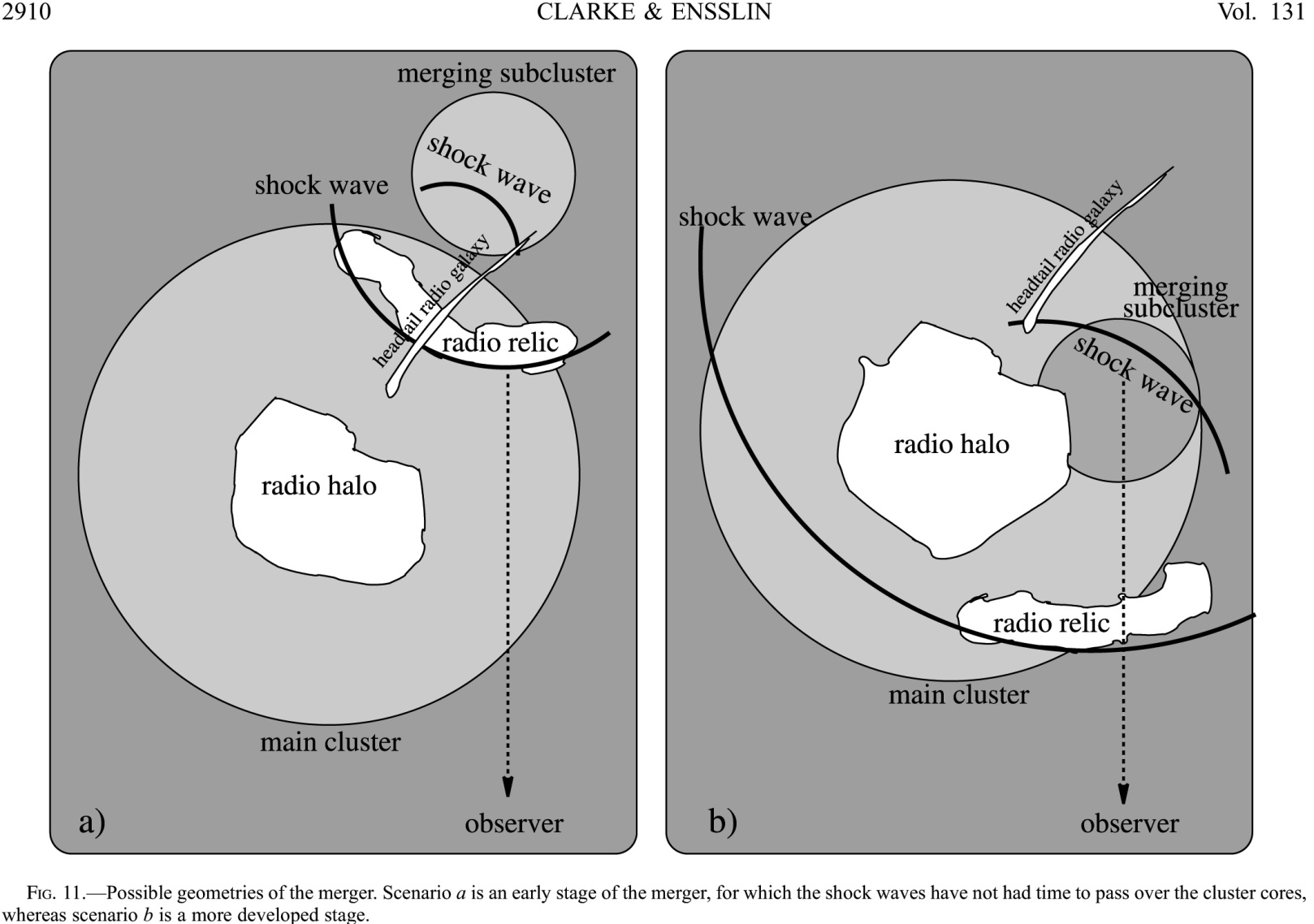 Relic likely on near side of cluster
Clarke & Ensslin (06)
8/30/2012
ICM Theory and Computation: Ann Arbor
11
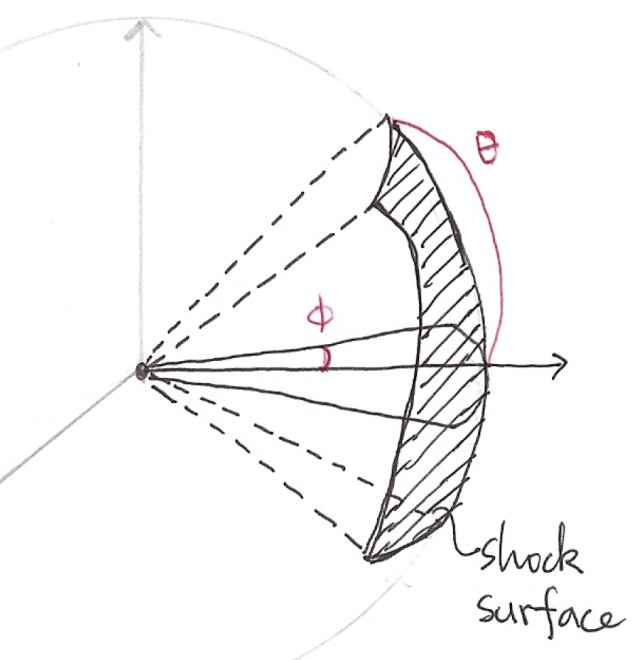 Modeling of a Relic as a partial thin shell

R/lshell  1Mpc/50kpc ~ 200
 lshell
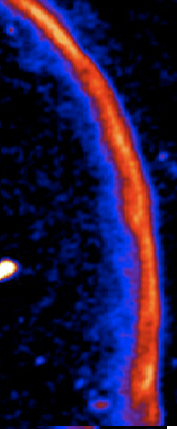 R
3
Pole view
Intensity integration 
along lines of sight 
 Flux per beam

x
q
1
2
s


Plane shock simulation results
mapping onto 
a spherical shell
side view:
observed projection on the sky
8/30/2012
12
ICM Theory and Computation: Ann Arbor
Cartoon of DSA
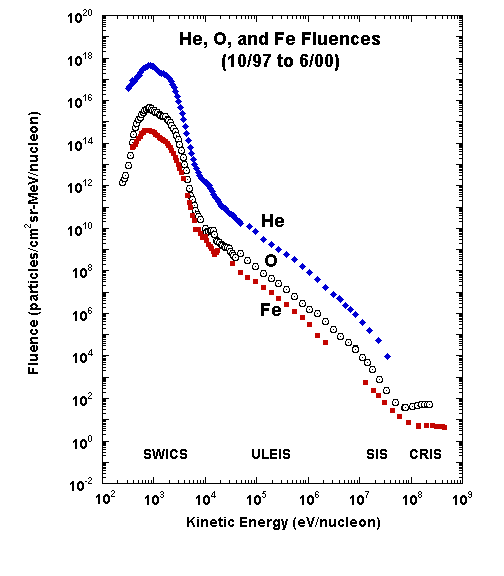 Injection
by thermal pool
Shock front
~rg (thermal ion)
>   <
Fermi 1st order
mean field
B
For ion thermal-leakage injection
v >u, v> vinj ~ few cs,2
  --Difficult in weak shocks--
particle
U1=Us
U2 =U1-∆U
U2
U1
upstream
downstream
Pre-existing, slope s<q
Shock injected:
streaming particles
mfp >>rg

upstream
downstream
Test particle,
steady state,
no losses
Particles diffuse; =(1/3)mfp v,

Time between crossings, tdiff~4 (1/u1 + 1/u2)/v
shock rest frame
8/30/2012
2012-10-11
ICM Theory and Computation: Ann Arbor
13
13
DSA  (Proton) Efficiencies vs Mach number:
Small for “internal, “ merger shocks
--Electron acceleration efficiencies likely much smaller,
        --since electrons much harder to inject
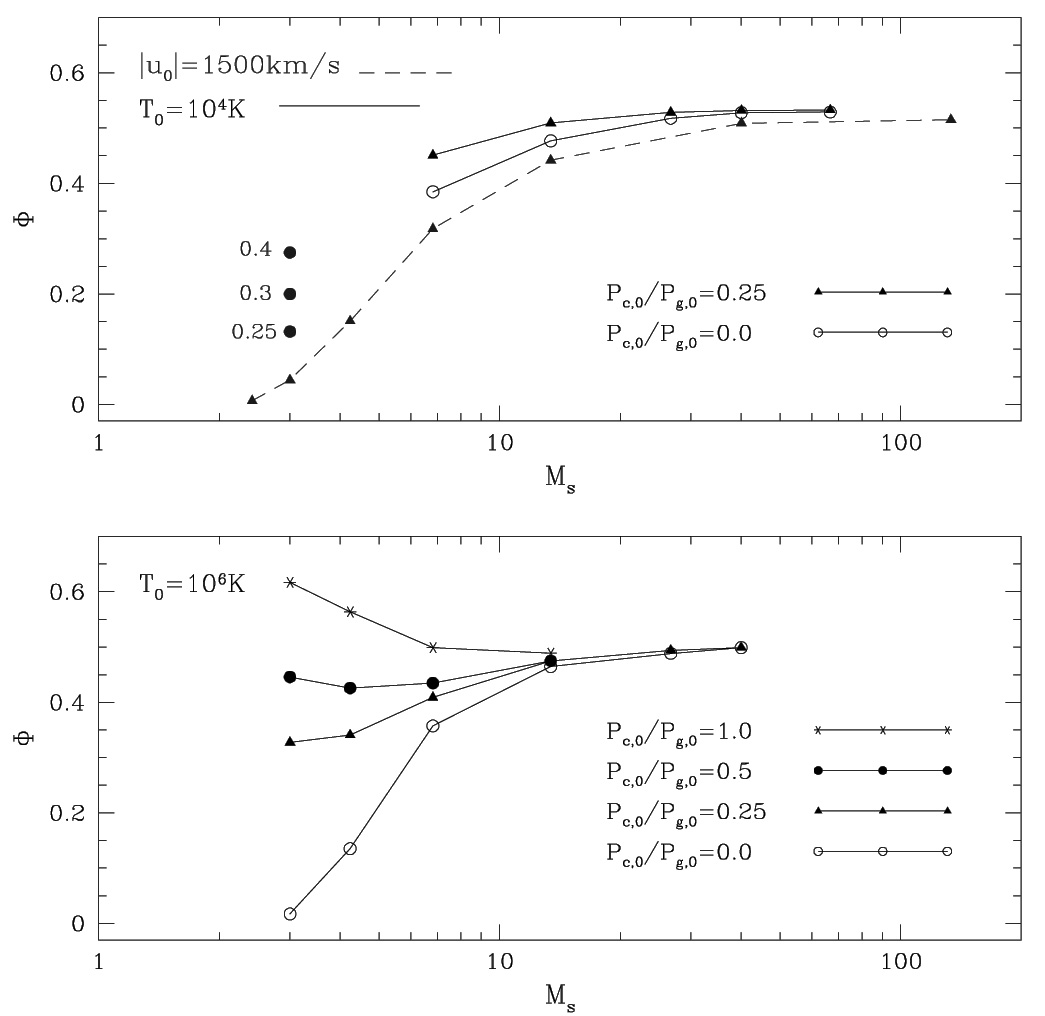 Pc,0/Pg,0 is upstream
CR (proton) pressure
compared to
upstream
thermal pressure
=Pc,2/1u12
local injection only
Kang  & Jones 05
Ms=5
8/30/2012
ICM Theory and Computation: Ann Arbor
14
DSA Pretty Fast in Merger Shocks: Fast Shock Speeds
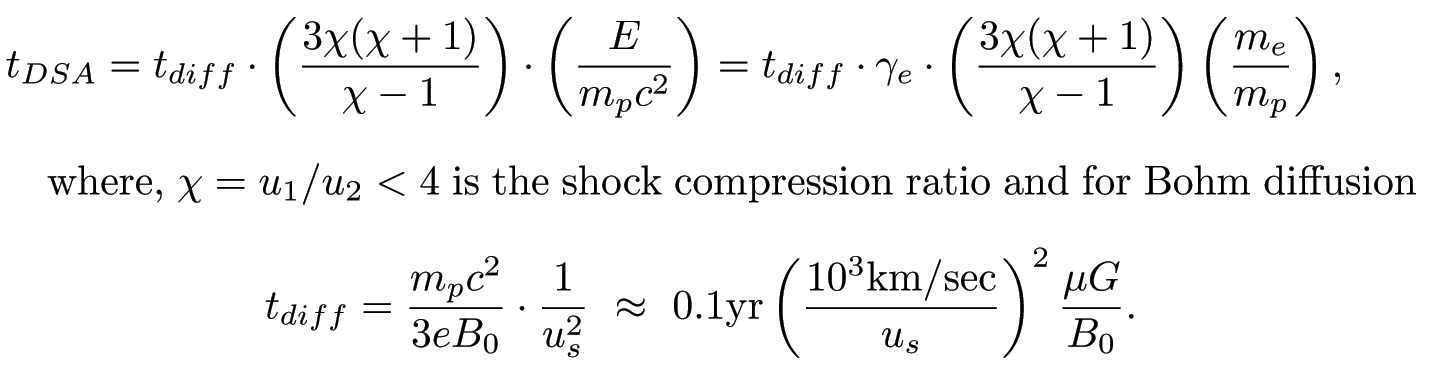 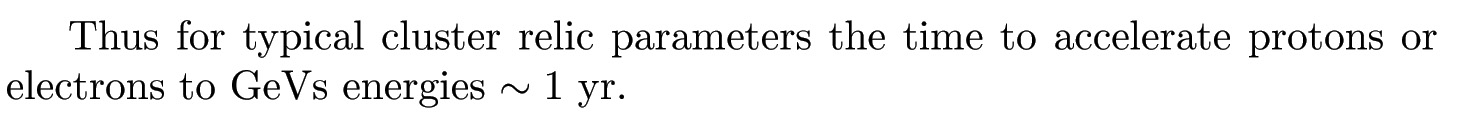 Radiative Losses (Synch + IC) Limit Electron Maximum Gains
Be is the “equivalent”
field, combining
synchrotron and IC
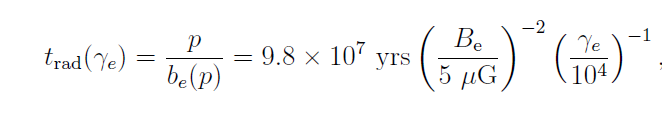 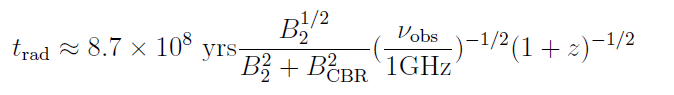 8/30/2012
ICM Theory and Computation: Ann Arbor
15
Energy balance for electrons at the shock:
                     e,eq
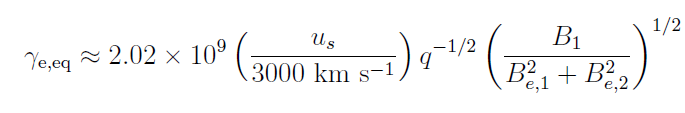 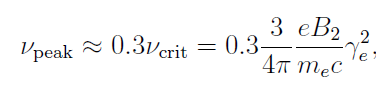 Cooling downstream (no re-acceleration):
Cooling limits electron propagation distance, l(e):
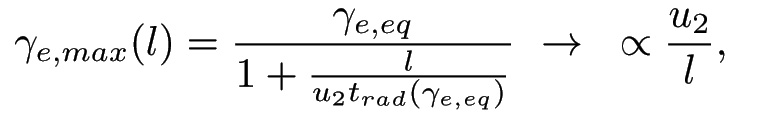 In a steady state this steepens the integrated electron spectral index by one
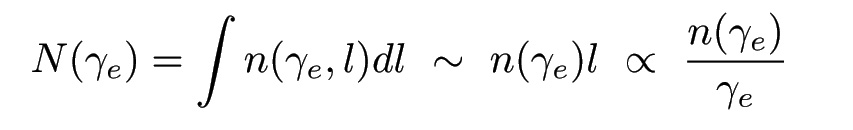 8/30/2012
ICM Theory and Computation: Ann Arbor
16
Relations Between Shock Mach and Synchrotron Spectrum
                          For injected electrons
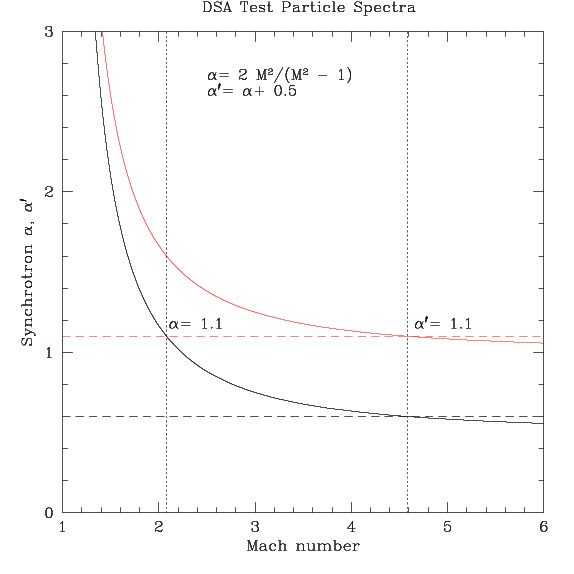 (red)
Vertical lines:

Shocks leading to
synch. slope 1.1
from shock injected
electrons

Integrated, including losses is in red
8/30/2012
ICM Theory and Computation: Ann Arbor
17
DSA Simulation1 Model Parameters
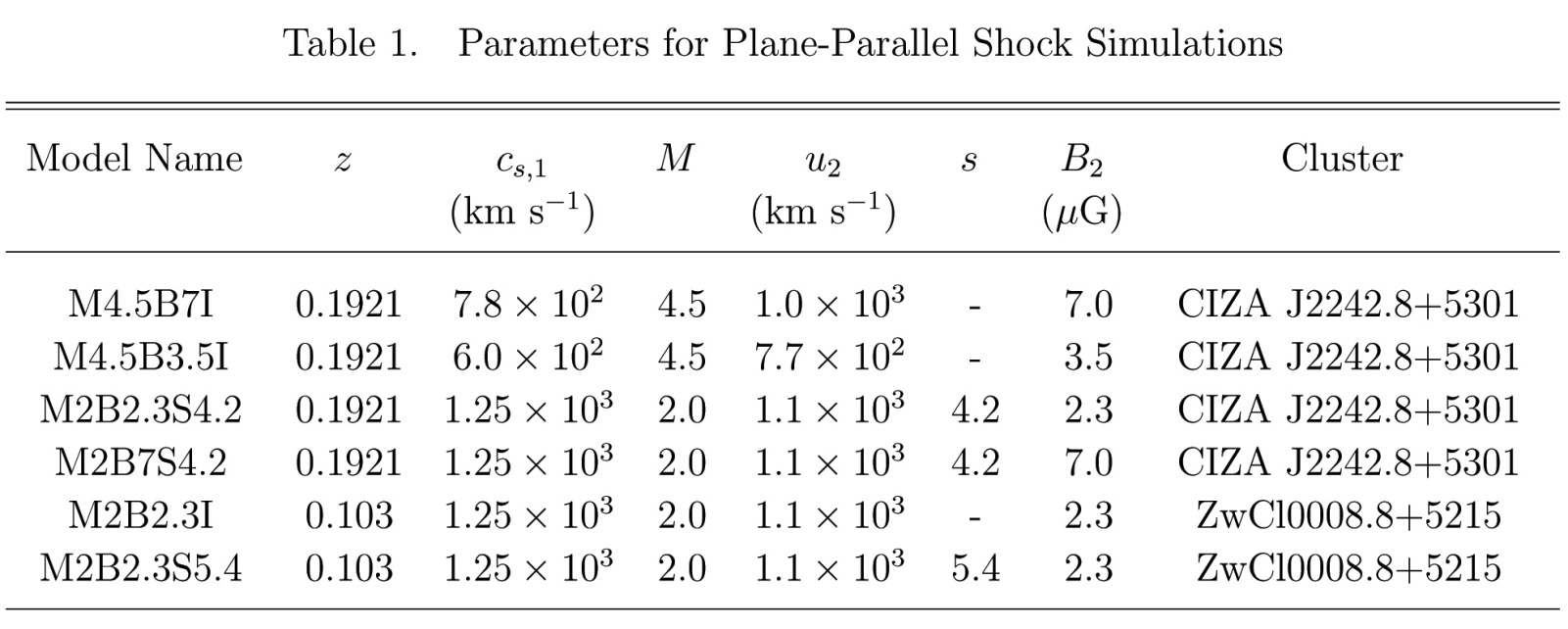 All models: pre shock density, ne =10-4 cm-3 (R ~ R500)
                     pre shock magnetic field B0 = 1 G
Model Naming Conventions
“MX” means shock Mach number =X
“I” models include thermal-leakage injection 
                    (Ke/p = 0.01) (electron injection fraction, e ~ 10-7 -10-6)
“BX” means post shock B=X G
“SX” means upstream CRs f(p) ~ p-s with s = X
1Time dependent simulations using CRASH with nested grids (Kang + (12))
“CRASH” = Cosmic Ray Acceleration at SHocks
8/30/2012
ICM Theory and Computation: Ann Arbor
18
Steady State DSA  Downstream Electron Distributions:
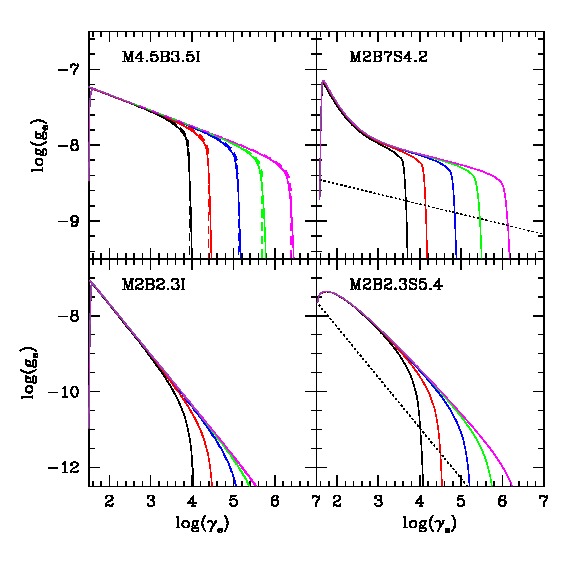 (CIZA)
(CIZA)
x=0.3 kpc
x=0.4 kpc
x=86 kpc
x=100 kpc
(ZwC)
(ZwC)
x=0.4 kpc
x=0.4 kpc
x=120 kpc
x=120 kpc
8/30/2012
ICM Theory and Computation: Ann Arbor
19
Relic Model Geometry Parameters
CIZA :  Rs = 1.5 Mpc;   = 10o , 20o
ZwC :  Rs = 1.0 Mpc;   = 25o , 30o

Rs
8/30/2012
ICM Theory and Computation: Ann Arbor
20
Fitting 610 MHz CIZA Brightness Profiles vs 
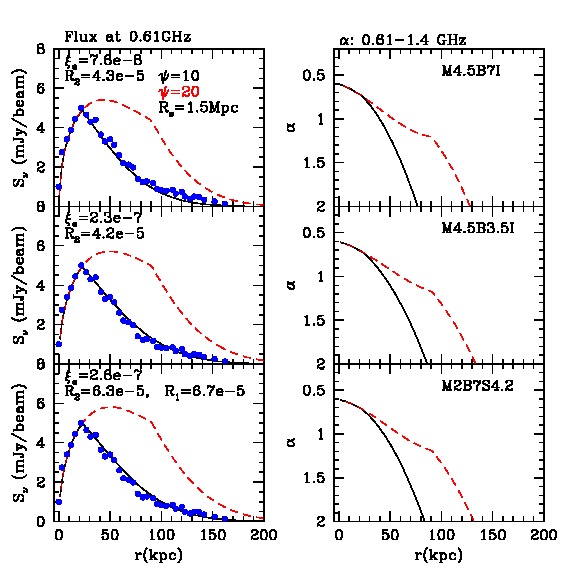 CIZA
Injection Only
Stronger B
e is electron injection fraction

R2 =Pce,2/Pgasl,2
R1 = Pce,1/Pgas,1
Injection Only
Weaker B
Required CRe
Efficiencies R2 ~  10-4
Implied CRp
Pressures ~ 1%
Weaker Shock
Upstream CRe
Blue Dots from
Van Weeren + (10)
x
x
8/30/2012
ICM Theory and Computation: Ann Arbor
21
Detailed Fits to CIZA Sectors:
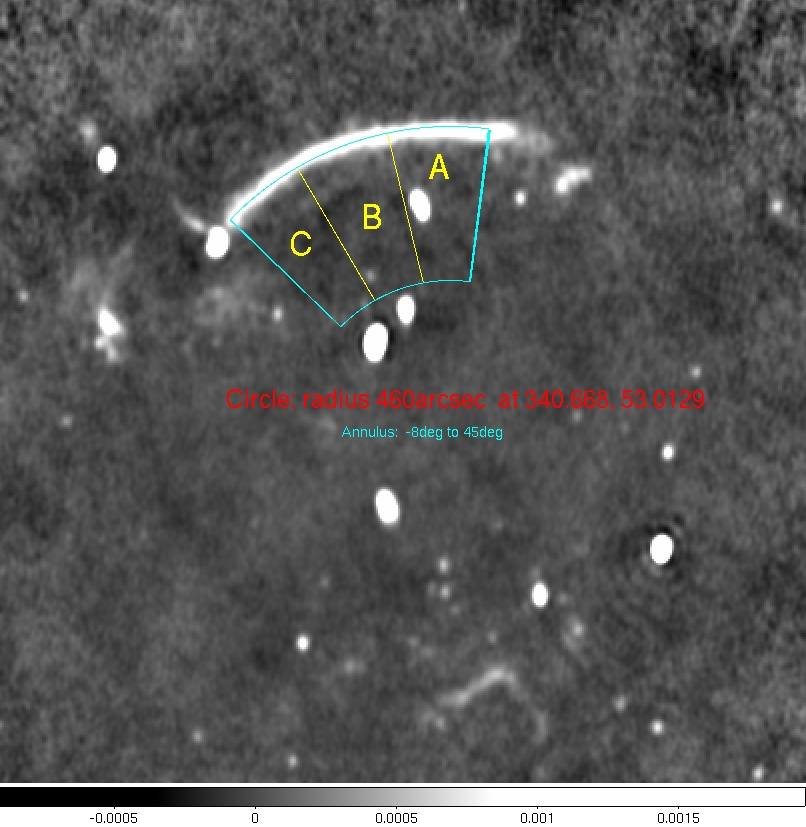 Van Weeren, LR + (P.C.)
8/30/2012
ICM Theory and Computation: Ann Arbor
22
Detailed Fits to CIZA Sectors (Sector C):
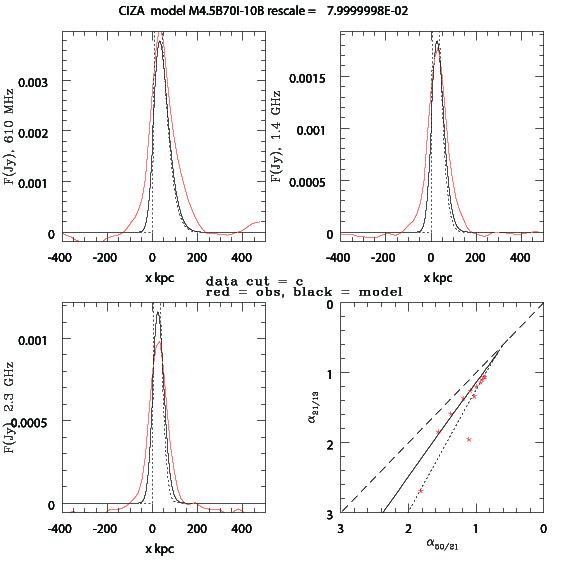 Mach 4.5 
Injection Only
Stronger B,  = 10o
Flux profiles
@610 MHz,
1.4 GHz, and 2.3 GHz

Red: Obs
Dotted: model
Solid: convolved
15 sec beam
concave
Color-color plot
across profile
convex
Red: Obs.
8/30/2012
ICM Theory and Computation: Ann Arbor
23
Detailed Fits to CIZA Sectors (Sector C):
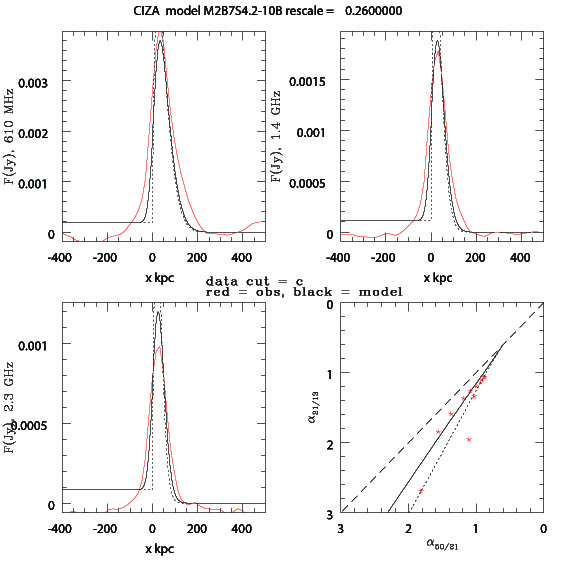 Mach 2
Upstream CRe
Stronger B,  = 10o
Flux profiles
@610 MHz,
1.4 GHz, and 2.3 GHz
Color-color plot
across profile
concave
convex
Red: Obs.
8/30/2012
ICM Theory and Computation: Ann Arbor
24
Detailed Fits to CIZA Sectors (Sector B):
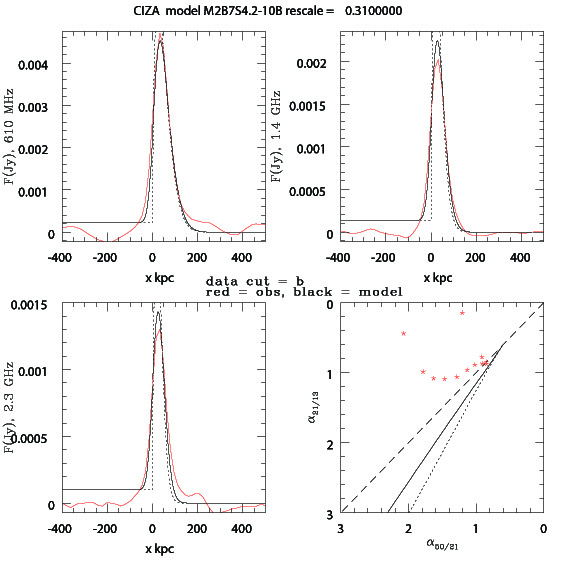 Mach 2
Upstream CRe
Stronger B,  = 10o
Flux profiles
@610 MHz,
1.4 GHz, and 2.3 GHz
Color-color plot
across profile
concave
convex
Red: Obs.
8/30/2012
ICM Theory and Computation: Ann Arbor
25
Summary
Radio Gischt Relics can be unique probes of structure formation dynamics
      Reveal moderate strength shocks during merger events.

Radio emission highlights shock electron acceleration or reacceleration
      & potentially magnetic field enhancements/organization.
 
Weak shocks (M ~ 2, perhaps some stronger)
       Efficiency injecting electrons from thermal pool likely poor
       With steep spectra through DSA, such shocks very inefficient
        Reacceleration of existing, upstream population more efficient
       
Estimating shock properties from radio spectral properties is tricky
  because of rapid electron cooling, possibly multiple electron sources

Detailed, multi-frequency, high resolution radio data essential
8/30/2012
ICM Theory and Computation: Ann Arbor
26
The End
8/30/2012
ICM Theory and Computation: Ann Arbor
27